Kernel-based Weighted Multi-view Clustering
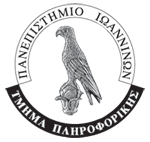 Grigorios Tzortzis and Aristidis Likas

Department of Computer Science,
University of Ioannina, Greece
Outline
Introduction

Feature Space Clustering

Kernel-based Weighted Multi-view Clustering

Experimental Evaluation

Summary
2
I.P.AN Research Group, University of Ioannina
Outline
Introduction

Feature Space Clustering

Kernel-based Weighted Multi-view Clustering

Experimental Evaluation

Summary
3
I.P.AN Research Group, University of Ioannina
Multi-view Data
Most machine learning approaches assume instances are represented by a single feature space

In many real life problems multi-view data arise naturally
Different measuring methods – Infrared and visual cameras
Different media – Text, video, audio
Multi-view data are instances with multiple representations from different feature spaces, e.g. different vector and/or graph spaces
4
I.P.AN Research Group, University of Ioannina
Examples of Multi-view Data
Web pages

Web page text
Anchor text
Hyper-links
Images

Color
Texture
Annotation Text
Scientific articles

Abstract text
Citations graph
Such data have raised interest in a novel problem, called multi-view learning
Most studies address the semi-supervised setting
We will focus on unsupervised clustering of multi-view data
5
I.P.AN Research Group, University of Ioannina
Multi-view Clustering
Given a multiply represented dataset, split this dataset into M disjoint - homogeneous groups, by taking into account every view
Motivation
Views capture different aspects of the data and may contain complementary information
A robust partitioning could be derived by simultaneously exploiting all views, that outperforms single view segmentations

Simple solution
Concatenate the views and apply a classic clustering algorithm
Not very effective
6
I.P.AN Research Group, University of Ioannina
Multi-view Clustering
Most existing multi-view methods rely equally on all views
Degenerate views often occur – Noisy, irrelevant views
Results will deteriorate if such views are included in the clustering process 


Views should participate in the solution according to their quality
A view ranking mechanism is necessary
7
I.P.AN Research Group, University of Ioannina
Contribution
We focus on multi-view clustering and rank the views based on their conveyed information
This issue has been overlooked in the literature

We represent each view with a kernel matrix and combine the views using a weighted sum of the kernels
Weights express the quality of the views and determine the amount of their contribution to the solution

We incorporate in our model a parameter that controls the sparsity of the weights
This parameter adjusts the sensitivity of the weights to the differences in quality among the views
8
I.P.AN Research Group, University of Ioannina
Contribution
We develop two simple iterative procedures to recover the clusters and automatically learn the weights
Kernel k-means and its spectral relaxation are utilized
The weights are estimated by closed-form expressions


We perform experiments with synthetic and real data to evaluate our framework
9
I.P.AN Research Group, University of Ioannina
Outline
Introduction

Feature Space Clustering

Kernel-based Weighted Multi-view Clustering

Experimental Evaluation

Summary
10
I.P.AN Research Group, University of Ioannina
Feature Space Clustering
11
I.P.AN Research Group, University of Ioannina
Kernel Trick
12
I.P.AN Research Group, University of Ioannina
Kernel k-means
13
Kernel k-means ≡ k-means in feature space
I.P.AN Research Group, University of Ioannina
Kernel k-means
14
1 Tzortzis, G., Likas, A., The global kernel k-means algorithm for clustering in feature space, IEEE TNN, 2009
I.P.AN Research Group, University of Ioannina
Spectral Relaxation of Kernel k-means
Spectral methods can substitute kernel k-means and vice versa
15
1 Dhillon, I.S., Guan, Y., Kulis, B., Weighted graph cuts without eigenvectors: A multilevel approach, IEEE TPAMI, 2007
I.P.AN Research Group, University of Ioannina
Constant
Outline
Introduction

Feature Space Clustering

Kernel-based Weighted Multi-view Clustering

Experimental Evaluation

Summary
16
I.P.AN Research Group, University of Ioannina
Kernel-based Weighted Multi-view Clustering
We propose an extension of the kernel k-means objective to the multi-view setting that:
Ranks the views based on the quality of the conveyed information
Differentiates their contribution to the solution according to the ranking
Why?
Kernel k-means is a simple, yet effective clustering technique
Complementary information in the views can boost clustering accuracy
Degenerate views that degrade performance exist in practice

Target
Split the dataset by simultaneously considering all views 
Automatically determine the relevance of each view to the clustering task

How?
Represent views with kernels
Associate a weight with each kernel
Learn a linear combination of the kernels together with the cluster labels
Weights determine the degree that each kernel-view participates in the solution and should reflect its quality
17
I.P.AN Research Group, University of Ioannina
Kernel mixing
18
I.P.AN Research Group, University of Ioannina
Multi-view Kernel k-means (MVKKM)
19
I.P.AN Research Group, University of Ioannina
Multi-view Kernel k-means (MVKKM)
20
I.P.AN Research Group, University of Ioannina
MVKKM Training
21
I.P.AN Research Group, University of Ioannina
Weight Update Analysis
22
I.P.AN Research Group, University of Ioannina
Multi-view Spectral Clustering (MVSpec)
Explore the spectral relaxation of kernel k-means and employ spectral clustering to optimize the MVKKM objective
23
I.P.AN Research Group, University of Ioannina
MVSpec Training
24
I.P.AN Research Group, University of Ioannina
MVKKM vs. MVSpec
25
I.P.AN Research Group, University of Ioannina
Outline
Introduction

Feature Space Clustering

Kernel-based Weighted Multi-view Clustering

Experimental Evaluation

Summary
26
I.P.AN Research Group, University of Ioannina
Experimental Evaluation
27
1 Blaschko, M. B., Lampert, C. H., Correlational spectral clustering, CVPR, 2008
2 Tzortzis, G., Likas, A., Multiple View Clustering Using a Weighted Combination of Exemplar-based Mixture Models, IEEE TNN, 2010
I.P.AN Research Group, University of Ioannina
Experimental Setup
MVKKM and MVSpec weights are uniformly initialized

Global kernel k-means1 is utilized to deterministically get initial clusters for MVKKM
Multiple restarts are avoided

Linear kernels are employed for all views
For MVCMM, Gaussian convex mixture models are adopted

The number of clusters is set equal to the true number of classes in the dataset

Performance is measured in terms of NMI
Higher NMI values indicate a better match between cluster and class labels
28
1 Tzortzis, G., Likas, A., The global kernel k-means algorithm for clustering in feature space, IEEE TNN, 2009
I.P.AN Research Group, University of Ioannina
Synthetic Data
We created a two view dataset
The second view is a noisy version of the first that mixes the clusters








The dataset is not linearly separable
Use rbf kernels to represent the views
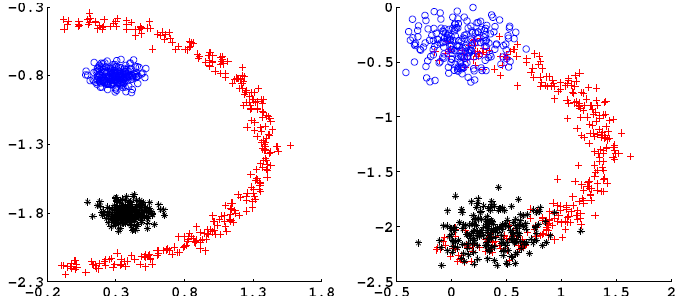 29
I.P.AN Research Group, University of Ioannina
Synthetic Data
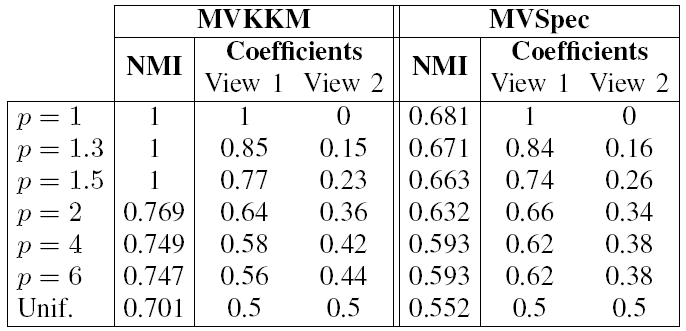 30
I.P.AN Research Group, University of Ioannina
Real Multi-view Datasets
Multiple Features – Collection of handwritten digits
Five views
Ten classes
200 instances per class
Extracted several four class subsets

Corel – Image collection
Seven views (color and texture)
34 classes
100 instances per class
Extracted several four class subsets
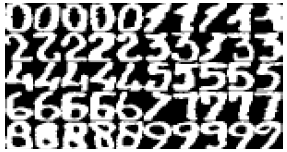 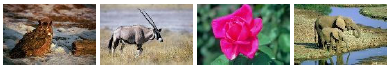 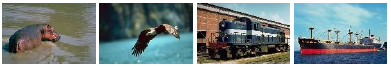 31
I.P.AN Research Group, University of Ioannina
Multiple Features
Digits 0236
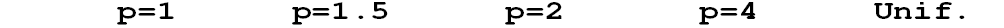 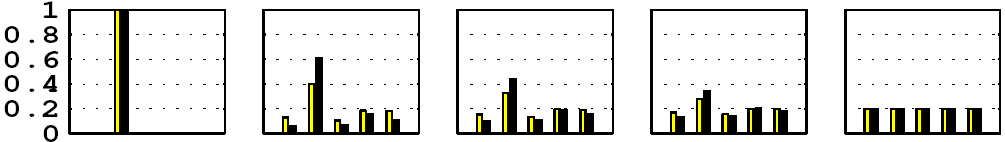 Digits 1367
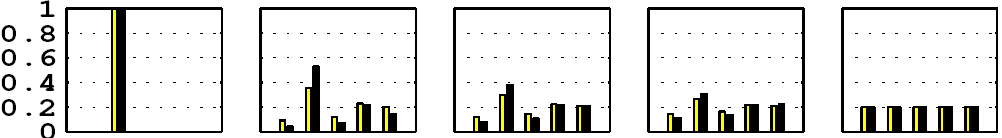 32
I.P.AN Research Group, University of Ioannina
Multiple Features
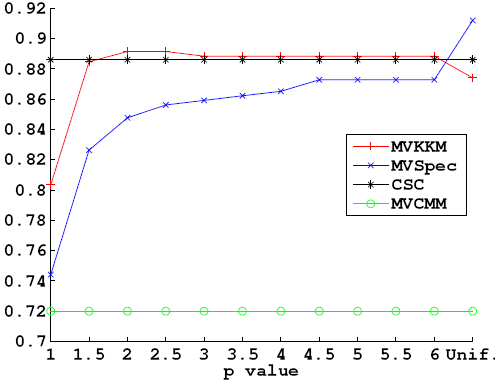 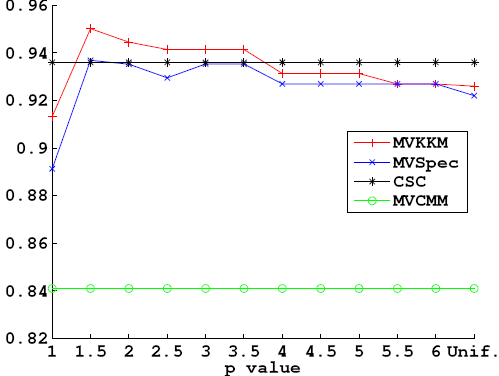 Digits 0236
Digits 1367
33
I.P.AN Research Group, University of Ioannina
Corel
bus, leopard, train, ship
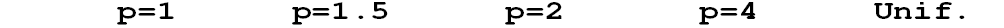 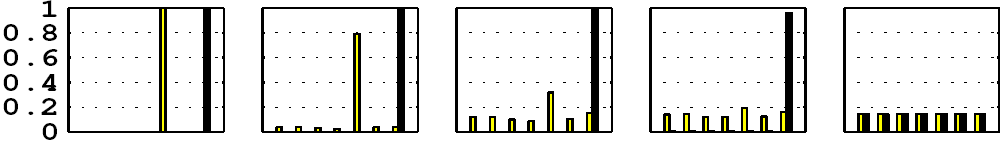 owl, wildlife, hawk, rose
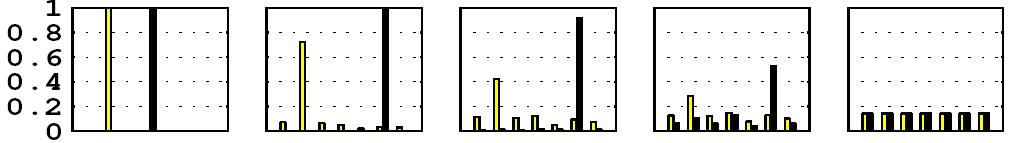 34
I.P.AN Research Group, University of Ioannina
Corel
bus, leopard, train, ship
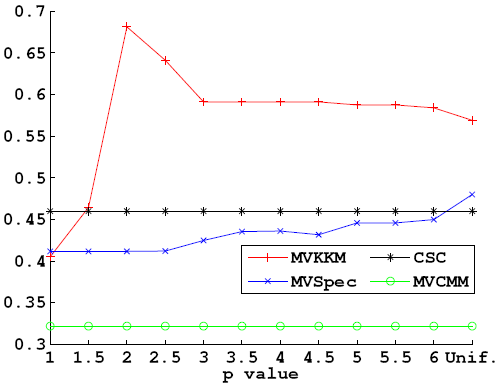 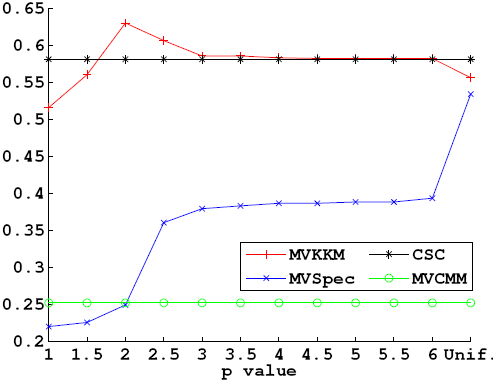 owl, wildlife, hawk, rose
35
I.P.AN Research Group, University of Ioannina
Evaluation Conclusions
36
I.P.AN Research Group, University of Ioannina
Outline
Introduction

Feature Space Clustering

Kernel-based Weighted Multi-view Clustering

Experimental Evaluation

Summary
37
I.P.AN Research Group, University of Ioannina
Summary
We studied the multi-view problem under the unsupervised setting and represented views with kernels

We proposed two iterative methods that rank the views by learning a weighted combination of the view kernels

We introduced a parameter that moderates the sparsity of the weights

We derived closed-form expressions for the weights

We provided experimental results for the efficacy of our framework
38
I.P.AN Research Group, University of Ioannina
Thank you!
39
I.P.AN Research Group, University of Ioannina